A competing risks model for the use of condom in the open-label extension of the ANRSIpergay study
Luis Sagaon Teyssier, M. Mimi, D. Rojas Castro, N. Hall, C. Capitant, L. Meyer, C. Chidiac, C. Tremblay, G. Pialoux, C. Pintado,  M. Préau, J-M. Molina, B. Spire
@TwitterHandle
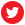 Share your thoughts on this presentation with #IAS2019
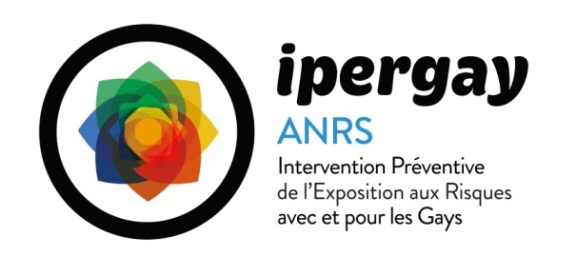 Background
During the open-label extension (OLE) study, when participants knew about the efficacy of PrEP, the proportion declaring condomless sex increased from 77% at baseline to 86% at 18 months’ follow-up


Stable low adherence to PrEP and declining adherence to PrEP patterns during OLE suggested the complexity of integrating this tool in the risk-reduction strategy for 104 participants (31.3% of 332 participants in both phases)

Dynamics of PrEP adherence and condom use suggested the trade-off between these prevention tools among an important proportion of participants (53% of the 332 participants in both phases)

Combined prevention strategies using both PrEP and condoms was estimated for 112 participants (33.7% of the 332 participants in both phases)

In summary, patterns of PrEP adherence and Condom use are linked and evolve differently over time according to sociodemographic and behavioral characteristics
[Molina J-M., et al., Lancet HIV, 2017]
[Sagaon-Teyssier L., et al., Aids Patient Care and STDs, 2018]
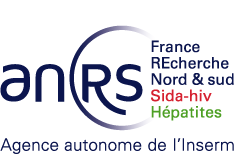 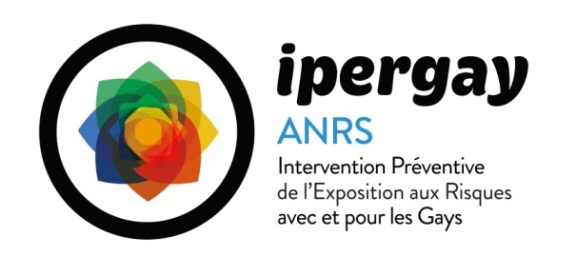 Research questions
Given the high proportion of participants highly adherent to PrEP during DBP, the changes observed about PrEP adherence since the beginning of OLE, and the overall decrease of condom use, the following questions emerge:

Among the participants using only PrEP (without condom) at enrolment in OLE

Did they resume condom use alone or combined with PrEP? 

How fast condom resumption occurred after enrolment in OLE? 

How sexual behavior contributed to explain condom resumption?

Was condom resumption after enrolment in OLE related to prevention behavior observed during DBP? 

Which was the role of STIs onset in further condom resumption?
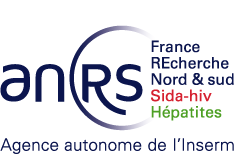 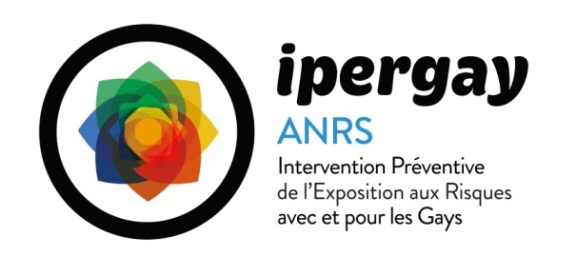 Methods (1/2)
Study sample: 
Open-label Extension started in November 2014 – June 2016: follow-up from M0 to M18

Participants that at enrolment in OLE declared using only PrEP (without condom) during their most recent anal intercourse (MRAI) before the last visit

Data collection: 
Online questionnaires administered every 2 months during the OLE phase:
Sociodemographic characteristics, drugs consumption, sexual behaviors, adherence to PrEP and condom use at MRAI

All STIs screened at each follow-up visit (symptomatic or asymptomatic): 
Chlamydia, Gonorrhea, Syphilis, and Hepatitis C
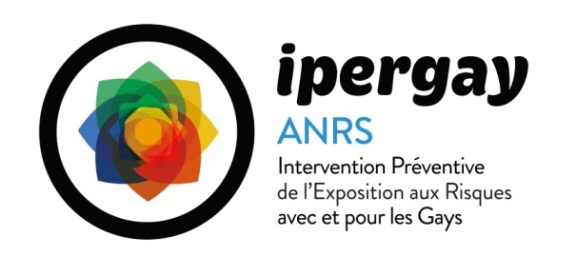 Methods (2/2)
Outcome: 
time elapsed until the MRAI where condom use was reported (in months, exact dates used)
Date at which the change occurred
Date of enrolment in OLE
M0
End date of OLE
M18
Only condom
Non-censored
PrEP & condom
Only PrEP
No PrEP & No condom
Censored
Only PrEP
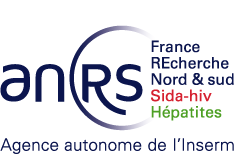 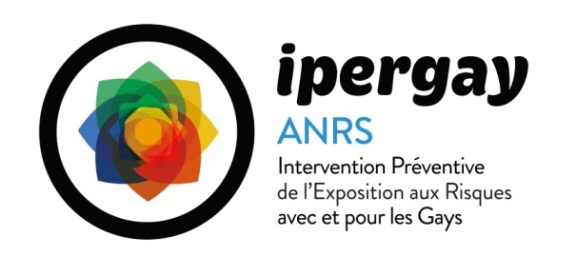 Statistical analysis
Descriptives & Kaplan-Meier estimation for cumulative probability 
Model: Parametric survival model for competing-risks (Weibull distribution)
Covariates are not subject to the proportional hazards hypothesis 
Covariates: adjusting for age and education level
Prevention behavior during DBP
Main partner: yes (=1) vs no (=0)
No. of sexual partners (previous 2 months)
No. of sexual encounters (previous 4 weeks)
Known partner’s HIV status at MRAI: yes (=1) vs no (=0)
HIV risk perception at MRAI: scale from 0 to 10
Chemsex at MRAI: yes (=1) vs no (=0)
Cannabis/alcohol at MRAI: yes (=1) vs no (=0)
Sensation seeking at MRAI: scale 
Sexual position at MRAI: exclusively insertive (=1) vs others (=0)
At least one STI during OLE: yes (=1) vs no (=0)
PrEP adherence: 
Systematic* (=1) vs non-systematic (=0)

*reporting PrEP use at every MRAI during the DBP

Condom use: 
Low users (=1) vs high users (=0)
Time-varying during OLE
(measured at each visit)
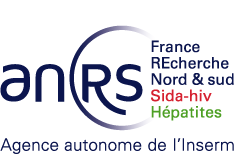 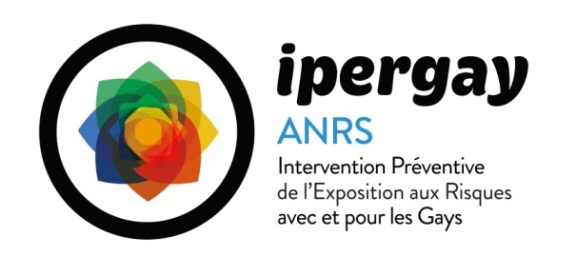 Results (1/5): OLE baseline characteristics
361 Participants in the OLE phase: 
	median [IQR] follow-up = 18.4 months [17.7 - 19.1]

29 new participants in OLE
332 participated in both the double blind and OLE phases, 
at enrolment in OLE:

146 (44%) 	declared using only PrEP (without condom) at MRAI
  16 (4.8)  	declared using only condom at MRAI
  87 (26.2%)	declared using both PrEP and condom at MRAI
  27 (8%)		declared no PrEP and no condom at MRAI
 54 (16%)    did not have enough information about PrEP use
Our study sample
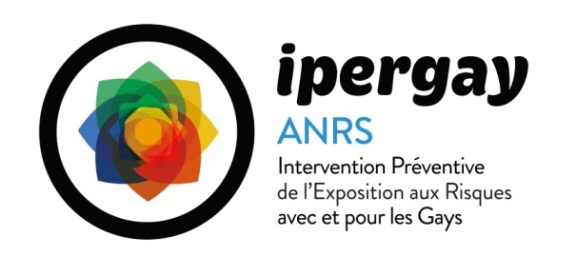 Results (2/5): OLE baseline characteristics
Those using only PrEP (without condom) at enrolment in OLE were:
Less educated
Know better partner’s HIV status
Perceived more risk
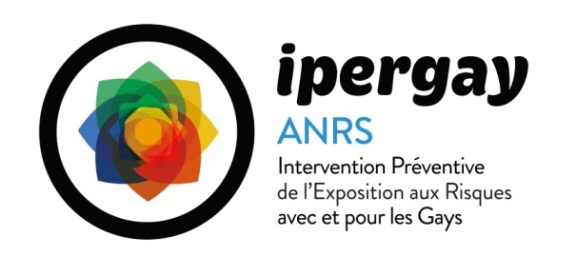 Results (2/5): OLE baseline characteristics
Those using only PrEP (without condom) at enrolment in OLE were:
More use of psychoactive products
Mostly insertive
Lower use of condoms during DBP
More systematic use of PrEP during DBP
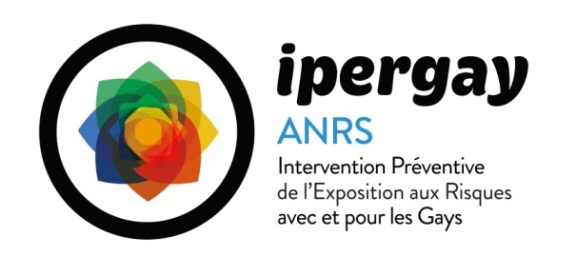 Results (3/5): duration average until condom resumption
Date of enrolment in OLE
M0
End date of OLE
M18
8 months
5.5 months (sd±3.4)
8.2%  to 
only condom (n=12)
Then the most common change was back to « only PrEP »
7 months
6 months (sd±4.4)
59.6%  to
PrEP & Condom (n=87)
Only PrEP at M0_OLE (n=146)
5 months (sd±3.3)
17.1% to
No PrEP & No Condom
18 months
15.1%
Continued only PrEP
Results (4/5): K-M cumulated probability
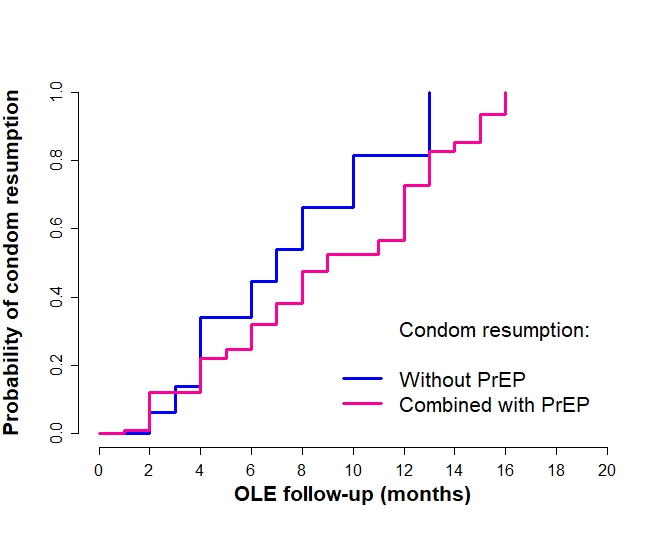 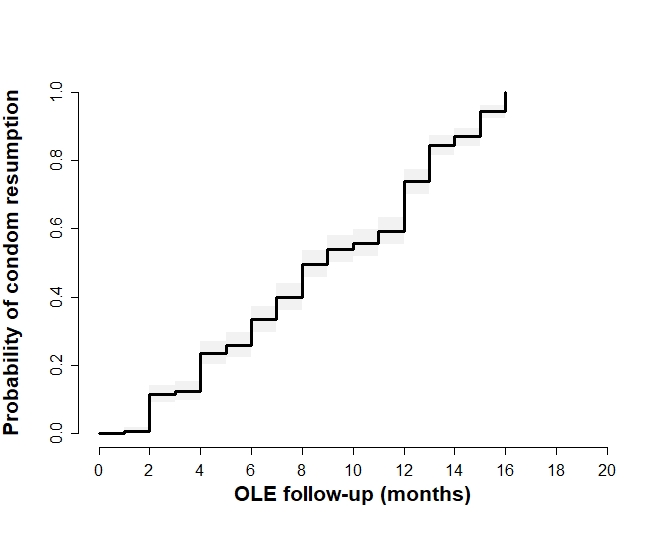 5.5 months (sd±3.4)
only condom (n=12)
Log-rank p-value <0.001
Condom resumption without and with PrEP
(n= 99)
5.9 months (sd±4.3)
Only PrEP (n=146)
6 months (sd±4.4)
PrEP & Condom (n=87)
Using condom back again is a process that differs according to whether it is used without PrEP or combined with PrEP
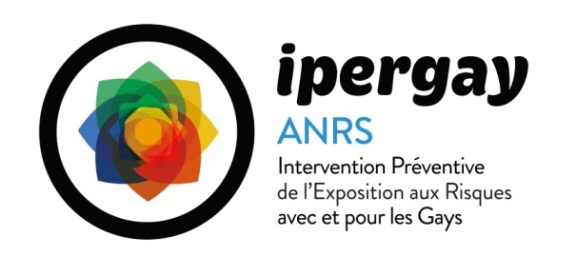 Results (5/5): competing-risks
Probability of condom resumption alone or combined with PrEP decreases with age
More educated are less likely to resume condom alone, but more likely to resume condom in combination with PrEP
Contribute to a faster condom resumption without PrEP
Contribute to a faster condom resumption combined with PrEP
Condom resumption during OLE is coherent with prevention behavior during DBP. Reduced probability for:
Low-level users of condoms during DBP
Systematic users of PrEP during DBP
Reduce the probability of condom resumption especially without PrEP
The onset of at least 1 STI increased the probability of condom resumption alone and combined with PrEP
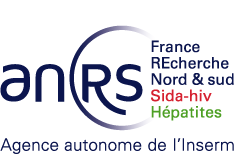 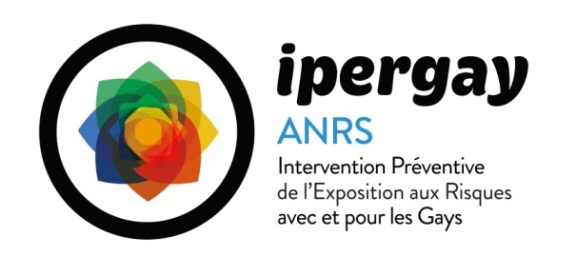 Conclusions
Condom resumption is a process that differs according to whether it is used alone or combined with PrEP:
Relatively more cautious sexual behavior seems to explain condom resumption without PrEP: e.g. having a main partner and with high HIV-related risk perception;

Condom resumption combined with PrEP seems to be related with more risky sexual behavior: higher number of sexual partners, and those seeking sensations

Overall, participants adapted their prevention strategy according to the health consequences of their sexual behavior: e.g. chemsexers less likely to resume condom while using PrEP

Irrespective of sexual behavior, STIs onset plays also a role for condom resumption either alone or combined with PrEP
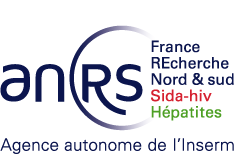 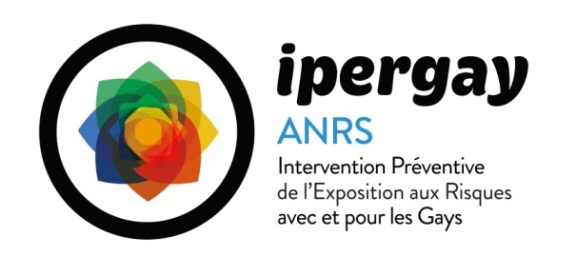 Aknowledgements
The Participants
The Study Staff and Peer-Counselors
The Trial Scientific Committee
The DSMB
The Community Advisory Board
The ANRS Staff
INSERM SC10-US19
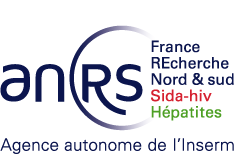 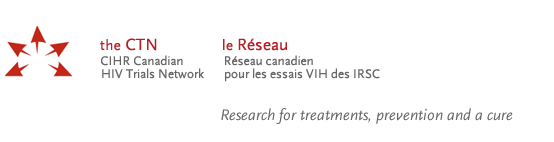 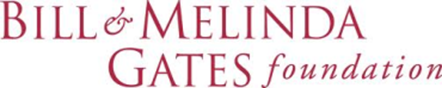 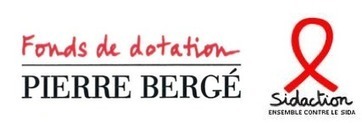 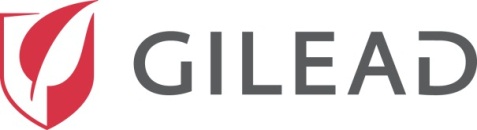 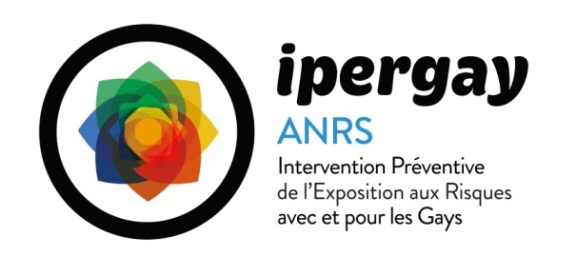 Aknowledgements
The Study Staff and Peer-Counselors
- Paris St-Louis: C. Pintado, B. Loze, C. Delaugerre, P. Charbonneau, C. Gatey, D. Ponscarme, P. Penot, L. Niedbalski, R. Veron, J. Delgado, E. Dalle, S. Parlier, I. Madelaine, J. Fonsart, M. Danet, N. Mahjoub, N. Mezreb, K. Moudachirou, S. Morel, G. Conort, F. Lorho, M. Meunier, W. Rozenbaum, JM Molina
- Paris Tenon: J. Chas, C. Monfort, J. Foucoin, B. Boissavy, S. Cousseau, S. Huon, M. Danet, A. Djessima, V. Berrebi, A. Adda, S. le Nagat, L. Zarka, J. Berdougo, G. Pialoux
 -Lyon: C. Chidiac, N. Mzoughi, F. Clement, A. Decouty, C. Chapolard, M. Godinot, C. Adouard-groslafeige, J. Koffi, A. Pansu, A. Becker, S. Pailhes, F. Bonnet, F. Jeanblanc, C. Brochier, X. Teruin, S. Rouby, L. Gilly; L. Cotte
- Montréal: C. Beauvais, P. Arlotto, C. Fortin, A. Talbot, A. McKenzie, M. Blanchette, R; Rousseau, K. Montheuth, D. Thompson, M. Morin, M. Wainberg, C. Tremblay
- Nice: C. Etienne, F. Tolonin, S. Breaud, V. Péchenot, S. Bagge, T. Cepitelli, E. Cua
- Lille: A. Cheret, P. Cornavin, S. Vandamme, J. Lambec, N. Dumon, O. Leclanche, T. Huleux, R. Biekre, O. Robineau,  H. Melliez, H. Bazus, A. Pasquet
- Nantes: C. Bernaud, M. Besnier, B. Bonnet, N. Hall, M. Cavellec, H. Hue, L. Larmet, M. Colas, R. Choquet, F. Raffi
The Trial Scientific Committee: JM Molina, M. Wainberg, C. Tremblay, G. Pialoux, L. Cotte, Ar. Pasquet, E. Cua, M. Besnier, W. Rozenbaum, C. Chidiac, C. Delaugerre, N. Bajos, J. Timsit, G. Peytavin, J. Fonsart, I. Durand-Zaleski, L. Meyer, B. Spire, M. Suzan-Monti, G. Girard, D. Rojas Castro, M. Préau, D. Thompson, C. Capitant, A. Menecier, V. Doré, MC. Simon, I. Charreau, J. Otis, F. Lert, A. Diallo
The DSMB: AM Taburet, VK Nguyen, Y. Yazdanpanah, C. Taeron, D. Costagliola
The Community Advisory Board: S. Karon, D. Villard (Action Santé Alternative), JM Astor (Boucle Rouge), D. Ganaye (Federation LGBT), T. Craig (Act-Up), B. Brive (J’y suis j’y reste), R. Orioli (les flamands roses), M. Vanhedde (Solidarite SIDA), H. Baudoin (Sida info service), H. Fisher (TRT-5)
INSERM SC10-US19 : L. Meyer, C. Capitant, I. Charreau, E. Netzer, N. Leturque, J. Binesse, V. Foubert, M. Saouzanet, F. Euphrasie, B. Guillon, Y. Saïdi, JP Aboulker
INSERM UMR 912: B. Spire, M. Suzan, G. Cattin, B. Demoulin, L. Sagaon-Teyssier, N. Lorente
ANRS: V. Doré, I. Porteret, L. Marchand, S. Lemestre, A. Menecier, E. Choucair, N. Etien, MC Simon, JF Delfraissy
AIDES: JM. Le Gall, S. Morel, V. Pechenot , S. Bagge , A. Djessima Taba, M Danet, K. Moudachirou , B. Dos Santos , J. Lambec , S. Rouby , X. Teruin , N. Dumon , V. Coquelin , P. Brunet, L. Gilly, T. Cepitelli, R. Porion, D. Rojas Castro, B. Spire 
Rezo Canada: D. Thompson
Canadian Trial Network: J. Sas, J. Pankovitch, M. Klein, A. Anis
Gates Foundation: S. Becker, S. Sow, J. Presley, M. Aikenhead
Fondation Pierre Bergé/SIDACTION
Gilead: J. Rooney, A. Cheng, P. Petour, C. Rabian